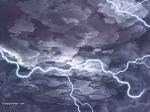 Fisika Dasar 2
Pekerjaan Rumah-1
Bab 1 : Hukum Coulomb
1.
y
q1
A
S
O
A
L
q2
q3
x
B
C
Tiga buah muatan seperti pada gambar di atas yang masing-masing q1 = -1mC terletak di titik A(1,1), q2 = +1 mC terletak di titik B (0,0), dan q3 = + 1mC terletak di C(2,0). Tentukan :
   Gaya yang dialami q1
   Gaya yang dialami q2
2.
q1
q2
4 m
S
O
A
L
3 m
5 m
q3
Tiga buah muatan seperti pada gambar di atas yang masing-masing mempunyai muatan q1 = -1mC, q2 = +1 mC, dan q3 = - 1mC.  Tentukan :
   Gaya yang dialami q1
   Gaya yang dialami q2

l
l
+q
+q
3.
S
O
A
L
Dua buah bola bermuatan serupa yang masing-masing mempunyai muatan q dan massa m digantung dengan tali yang mempunyai panjang sama, yaitu l. Tentukan sudut  yang terbentuk seperti pada gambar di atas akibat adanya gaya Coulomb dab gaya berat !  Anggap panjang tali jauh lebih besar dari pada jarak antar muatan.
4.
Ada dua buah muatan : Q1 = 2 mC, dan Q2 = - 5 mC,
terpisah jarak 80 cm. Hitunglah :
Berapa kuat medan listrik dan arahnya pada titik tepat di antara 2 buah muatan tersebut
Dimanakah posisi muatan ketiga agar kuat medan listriknya sama dengan nol, berapa jaraknya
S
O
A
L
5.
Buku Schaum hal 200 nomor 30
DIKUMPULKAN MINGGU DEPAN